Regionrådet for Hadeland IPR fredag 26.mars30 minutters innledning og samtale om prosjektet(regional kvalifiseringsstøtte fra RFF Innlandet)«Realistisk planlegging – Samfunnsplanlegging i områder med vedvarende folketallsnedgang»Aksel Hagen prosjektleder, aksel.hagen@inn.no
Vedvarende folketallsnedgang?https://vekstbarometer.usn.no/hadeland/
Denne så «bedre ut»…?https://vekstbarometer.usn.no/hadeland/
«Realistisk planlegging»?        I
«Flykte inn i ei ideell framtid framfor å forstå og håndtere kompleks (flokete) nåtid?

Motstemmer
«In the range of possibilities» (C. Lindblom)

«Dit vi ikke vil, Ikke-utopisk planlegging for neste århundre» /  generativ planlegging (Ottar Brox)

«Politiske vedtak må være rimelige» (Audun Offerdal, Den politiske kommunen)

«Godt nok» (Per Fuggeli)

Planstrategi (Plan- og bygningsloven)
«Realistisk planlegging»?        III en stadig større del av den bebodde verden er folketallsnedgang og en sterk aldrende befolkning normalen.
«Realistisk planlegging»?        III
På den ene siden hever vi ambisjonslista i planlegging stadig høyere mht
Kunnskap
Analyse 
Politisk engasjement og styring
Medvirkning – samskaping (!)

På den andre siden
Mangler vi kapasitet og kompetanse til å svelge unna – fordøye – anvende
Men også manglende evne og mot?

Klimakrisa	livet etter olja	(global) ulikhet
		 eldrebølga ++++	 (avhengig av politiske og faglige briller)
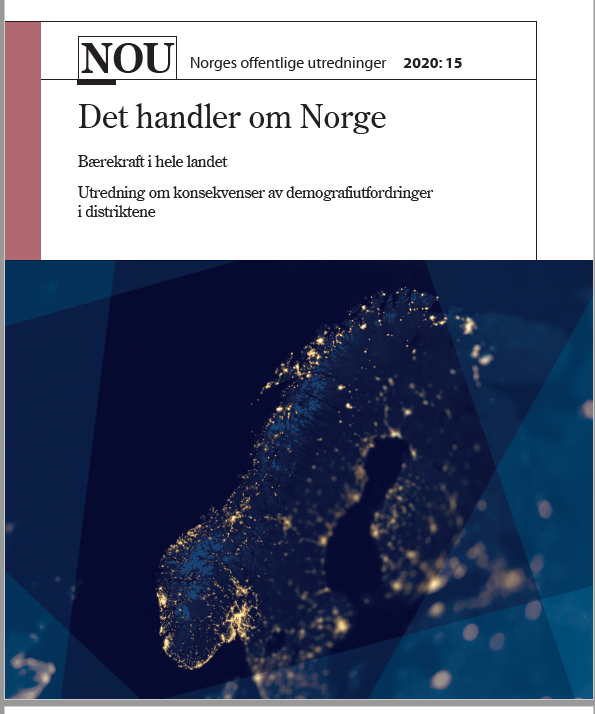 For ‘Realistisk planlegging’ og
Folketallsnedgang (heltidsbosetting)

2.  Demografisk endring

3.  Bosettingsmønster
«En stor og relevant utfordring»?
Det overordnede siktemålet,som en klangbakgrunn
å utvikle bærekraftige 
(sosialt, økonomisk og naturmiljømessig) 
samfunn å leve og virke i 
trass i store sannsynlighet for 
fortsatt nedgang i fast bosetting
Dette kvalifiseringsprosjektet:Hensikt – ambisjon
Å sette et fornyet søkelys på politikkutvikling og planlegging  i og for områder med vedvarende synkende folketall, et søkelys preget av ærlig realitetstilnærming kombinert med innovativ og offensiv politikkutvikling og planlegging

Planleggere, politikere og forskere sammen skal utvikle en ny og praktisk framgangsmåte for å sette sannsynlig folketallsutvikling på dagsorden for politikkutvikling og planlegging

Å få iverksatt en ny praksis for realistisk og offensiv politikkutvikling og planlegging i og for samfunn med vedvarende folketallsnedgang.
Innlandet – ikke et unntakViken – mye det samme?
Stadig flere av innlandskommunene, mer enn halvparten,  vil få en aldrende og minkende befolkning fram til 2050 – hvis vi skal tro på prognosene (SSB, Telemarkforskning)

Enda flere kommuner deretter …,
etter 2050 vil vi være helt avhengig av innvandring for at folketallet skal stabilisere seg/ øke

Samtidig, 
velger de langt fleste kommuner å ha folketallsvekst eller stabilisering av langvarig nedgang som vedtatt ambisjon i sine planstrategier og kommuneplaner
Berøringsangst?
Vedvarende folketallsnedgang er i for liten grad lagt til grunn som en forutsetning for planlegging og politikkutforming

Normalen er gjerne å
først diskutere alle negative konsekvenser med svekket fast bosetting, for deretter å utvikle mål og strategier for å snu nedgang til oppgang  

alltid markere politisk og planfaglig optimisme gjennom å proklamere at nedgang skal stanses og helst snus til oppgang. 

   Det er bare i samfunn i vekst hvor det er trivelig å virke og bo.
Forskere og konsulenter er knapt noe unntak
Forskere, utviklere og konsulenter har gjennomgående prioritert å komme politikere og planleggere som forutsetter vekst til unnsetning:

«Du kan jo alltids bli 
den kommunen, 
den regionen, 
det positive vekstunntaket, 
om du bare sørger for å bli 
mer attraktivt – innovativ»
OG – det kan godt være at lokalsamfunn – regioner – nasjoner skal fortsette å drømme – tenke – planlegge vekst
MEN - 
er det faglig og politisk forsvarlig, 
eller lurt,  
(samtidig) 
å ikke forberede seg på det sannsynlige?
Forskningsbehov og kunnskapsbehov
Planleggingsfaget mangler per i dag teorier, modeller og metoder i og for samfunn med vedvarende synkende folketall

Samme for politikkfaget?

Det er stadig mer synlig:
En gryende økt interesse for å forske på feltet – Norge, Norden, Europa
Mål, forskningsspørsmål og metode
Utvikle en modell for en ny praksis for politikkutvikling og planlegging i områder med sannsynlig vedvarende folketallsnedgang.

M1 (Delmål 1): Å presentere status for temaene politikkutvikling og planlegging i og for områder med vedvarende folketallsnedgang når det gjelder 
	a) forskning
	b) partiprogram, planer og andre policy-dokument 

M2 (Delmål 2): Å utvikle en ny modell for realistisk politikkutvikling 

M3 (Delmål 3): Å utvikle en ny modell for realistisk planlegging